Божья коровка
Конспект занятия по развитию психомоторики и сенсорных процессов

Развитие  мелкой моторики .


Учителя-дефектолога
ГБОУ СКОШ № 442
Доронкиной Н.Ю.
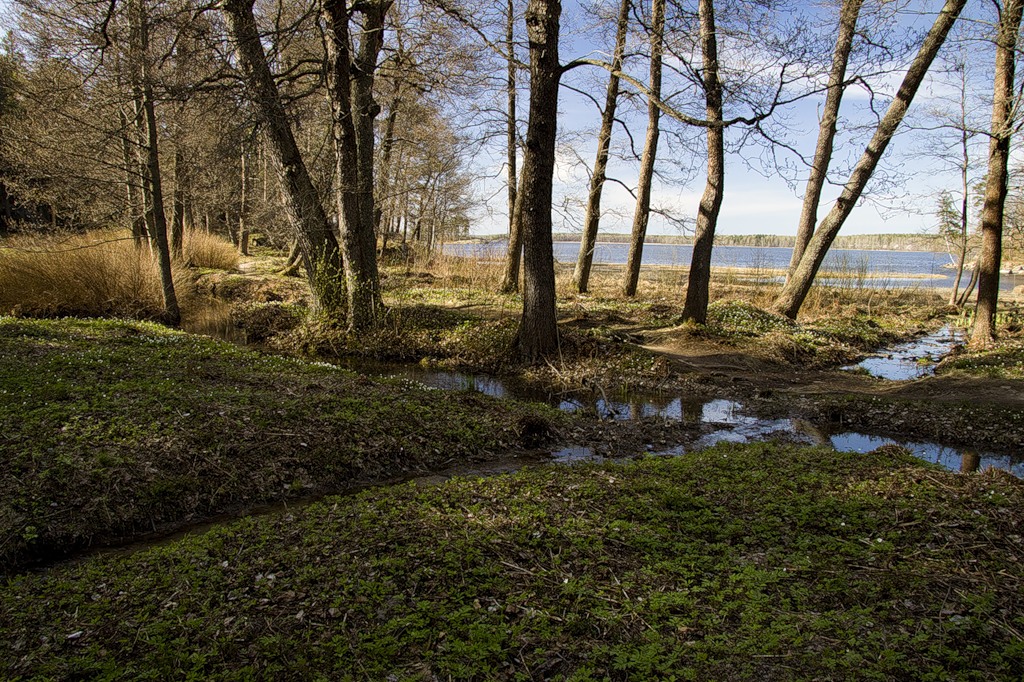 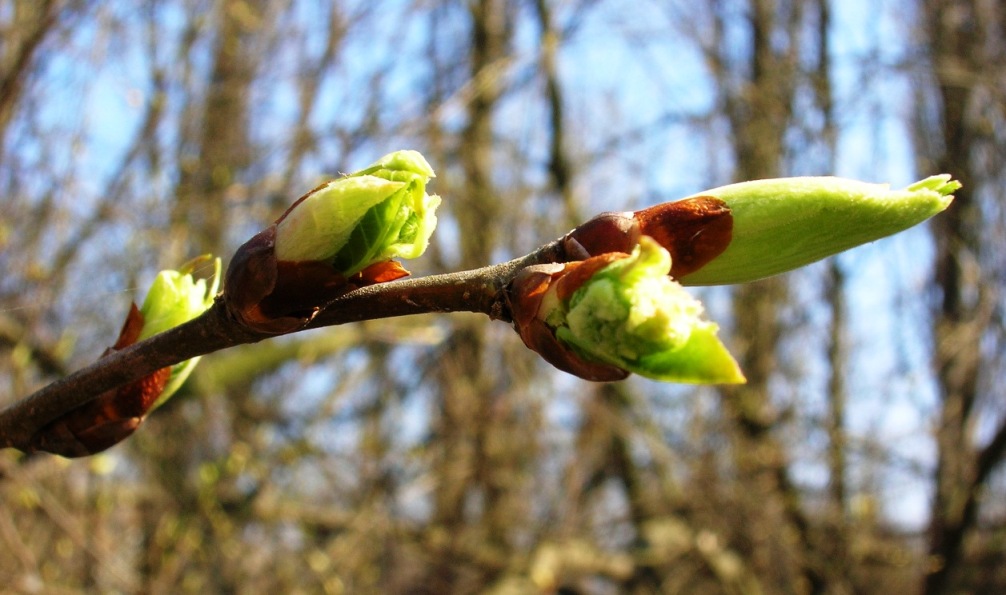 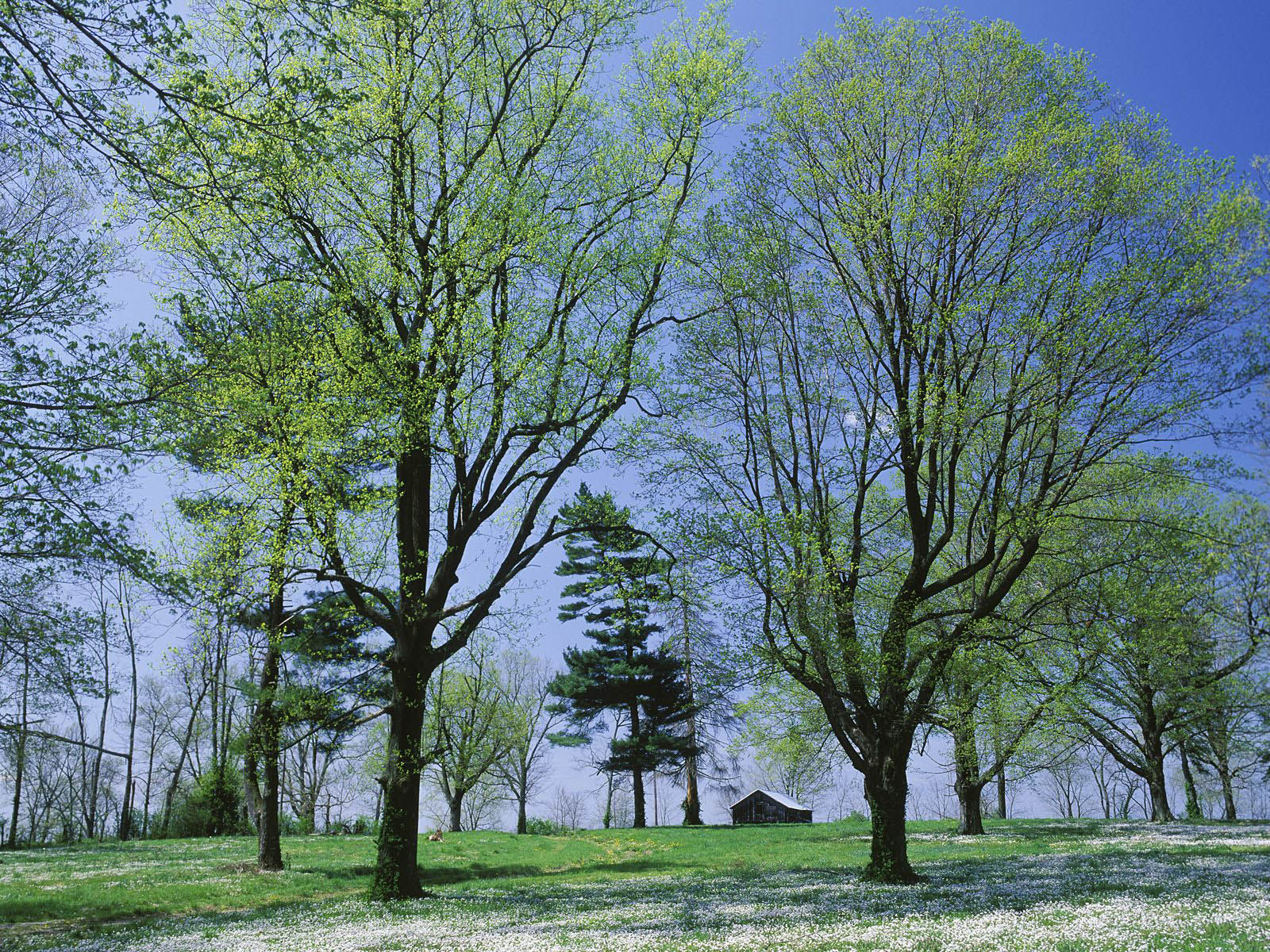 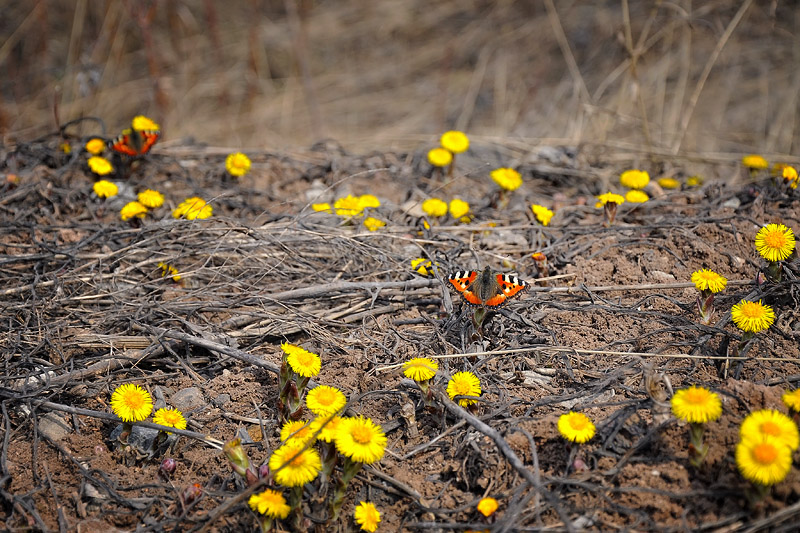 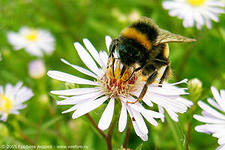 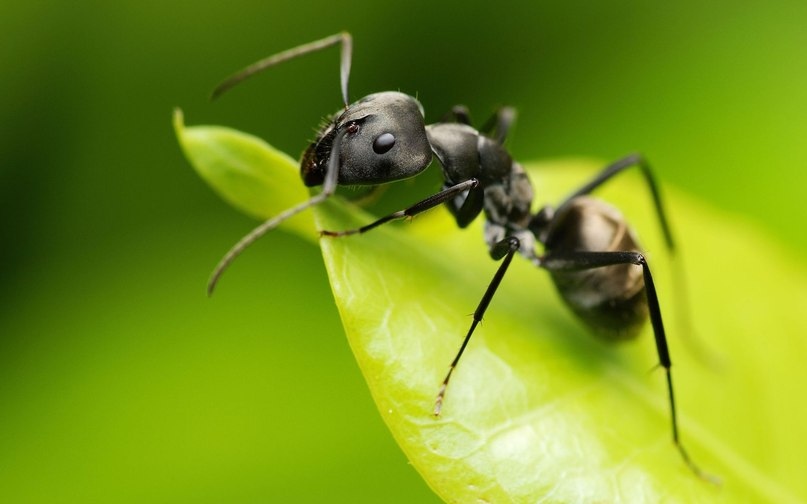 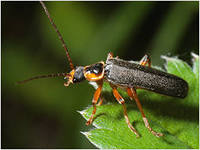 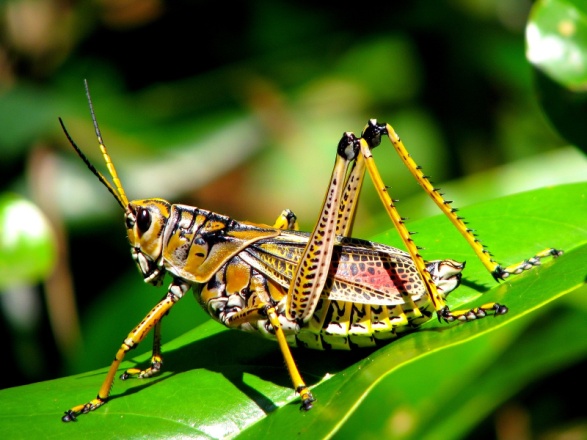 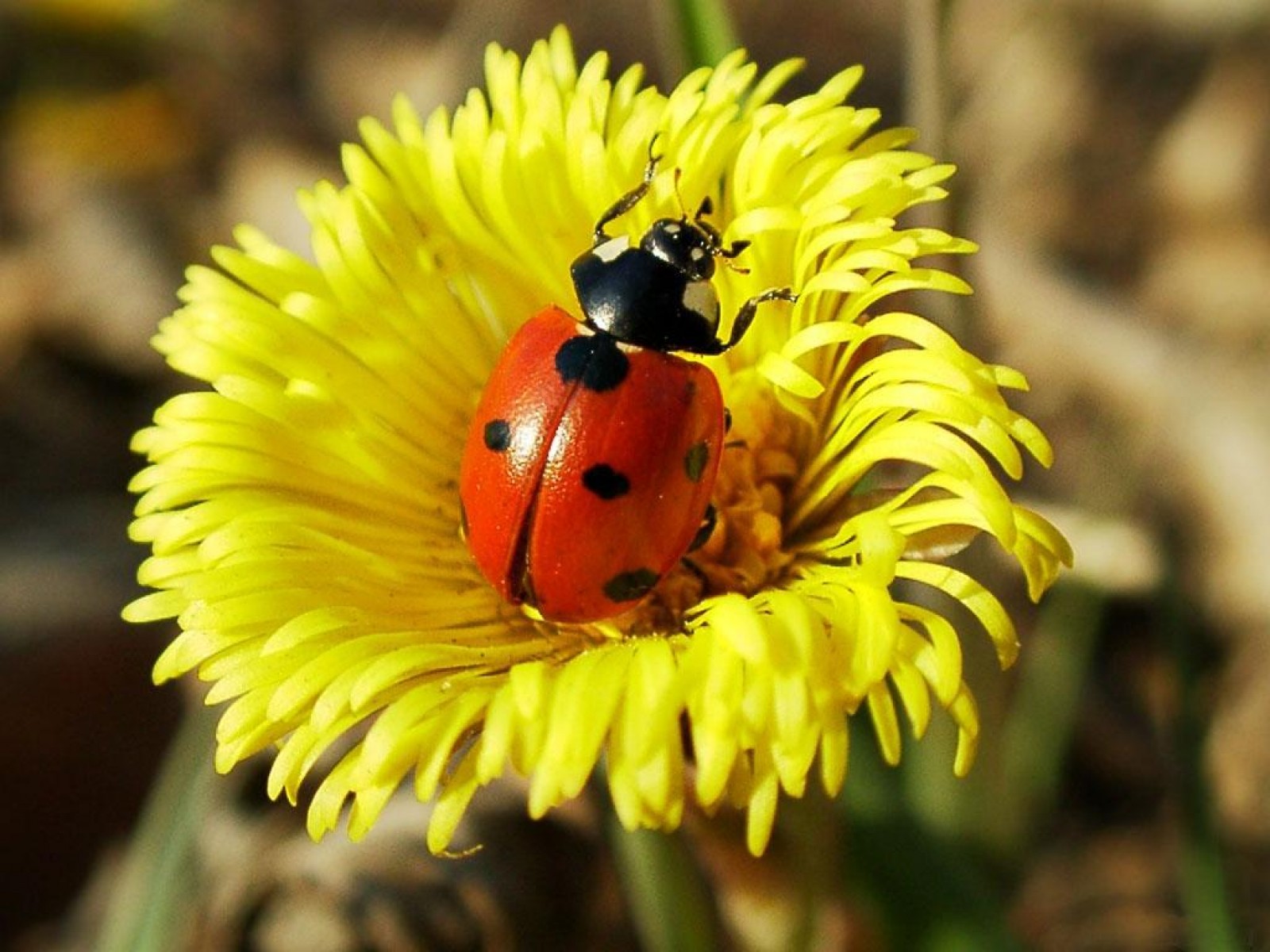 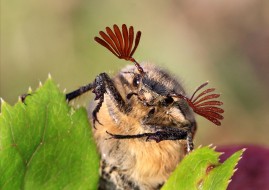 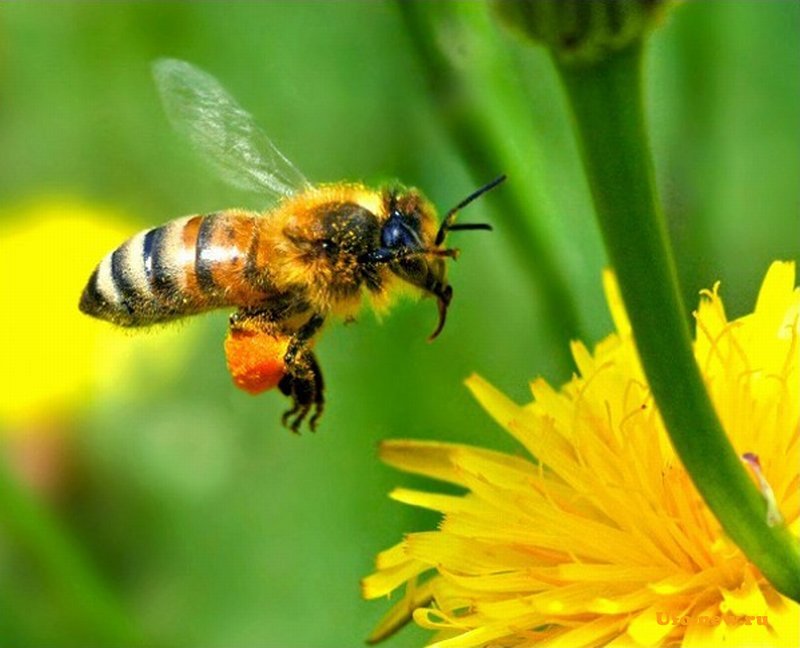 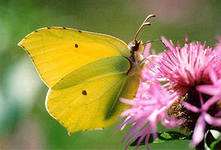 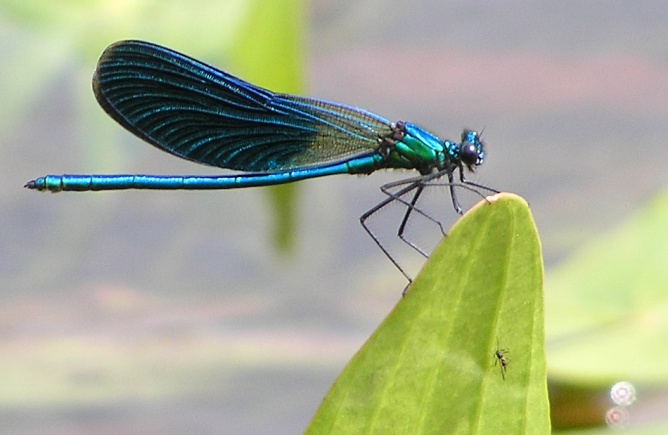 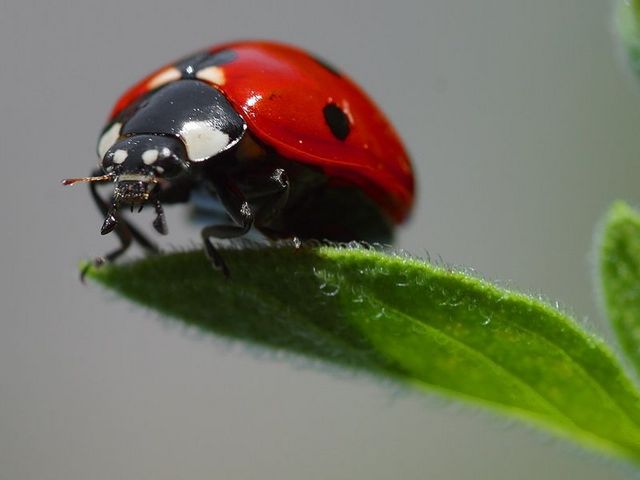 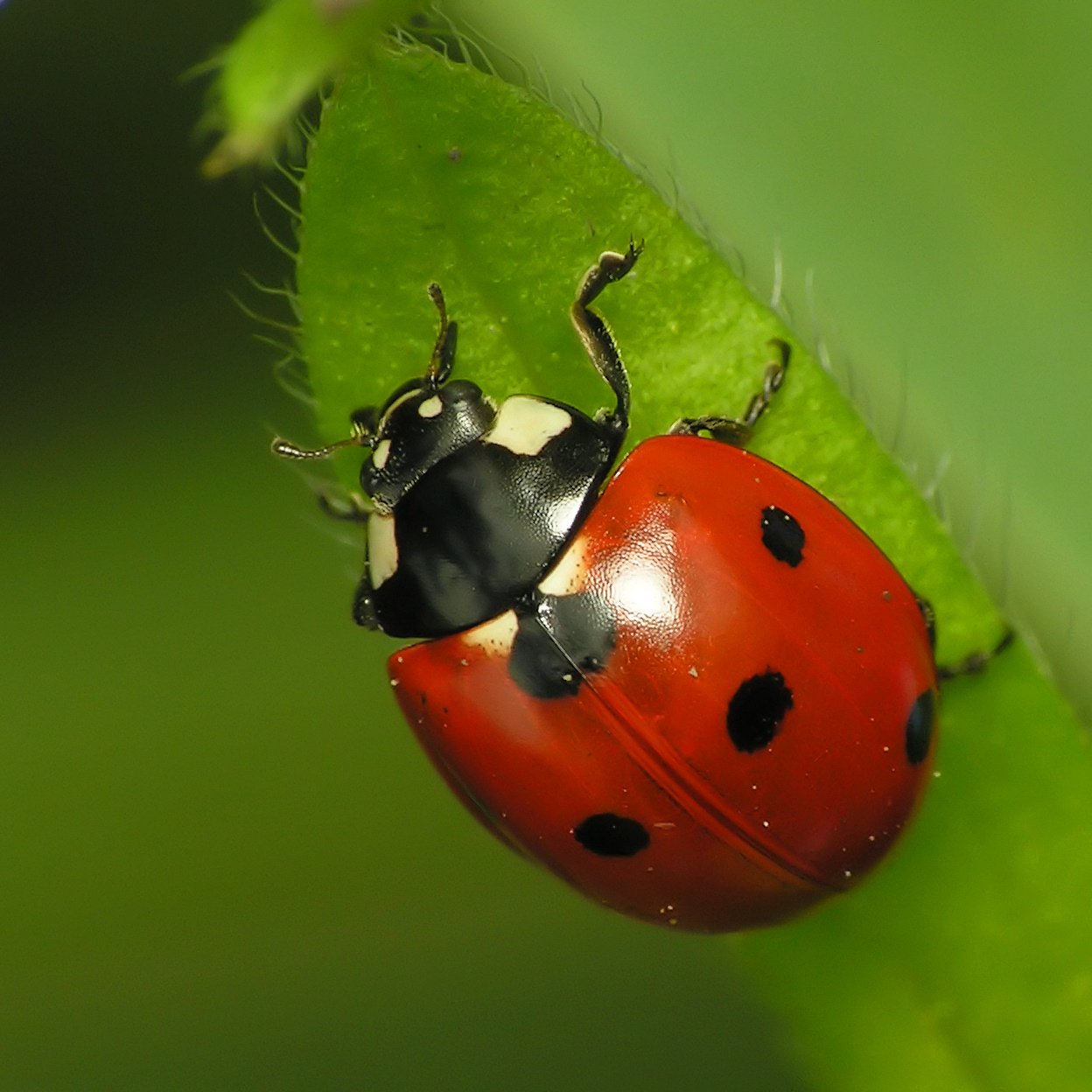